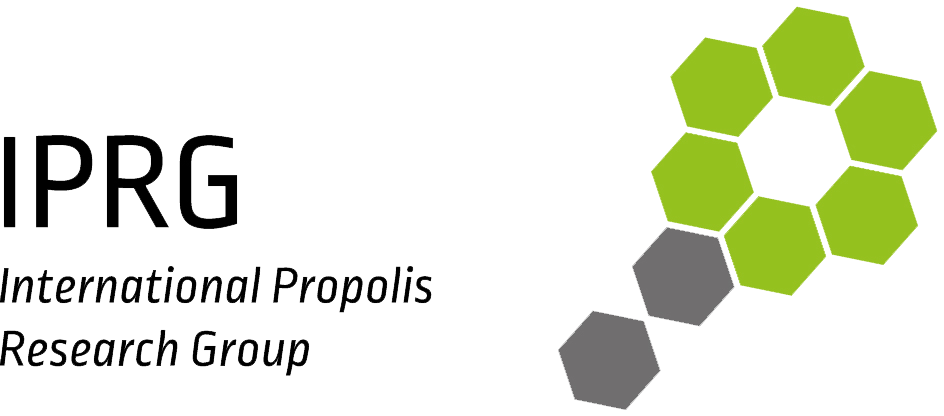 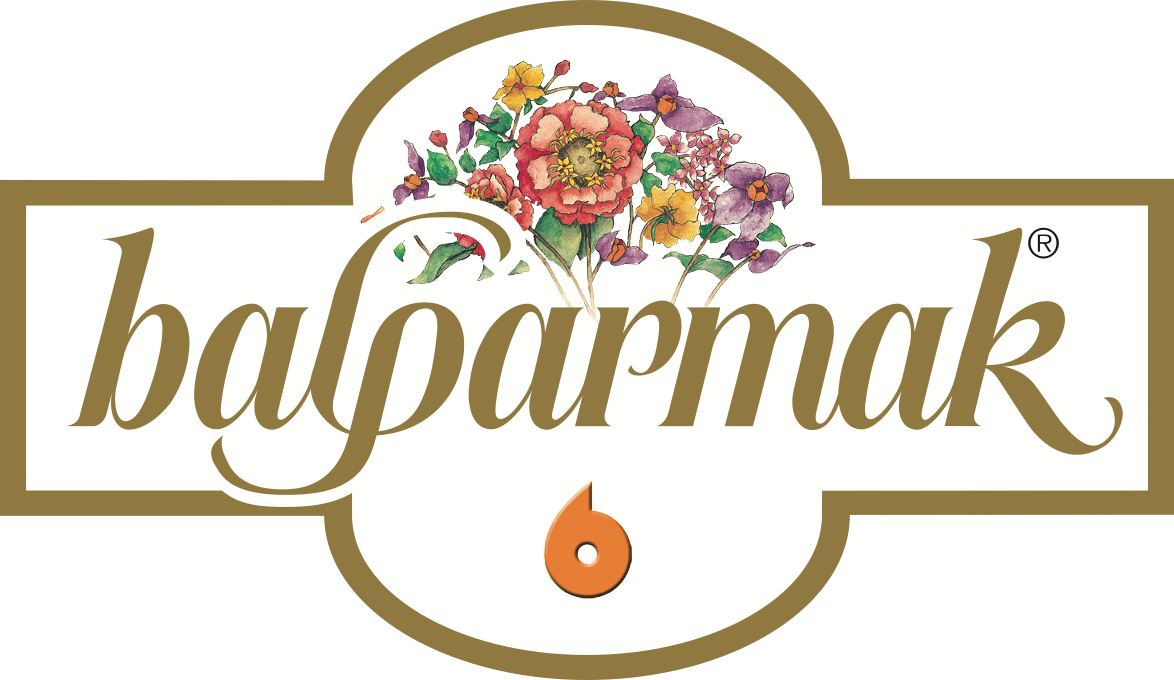 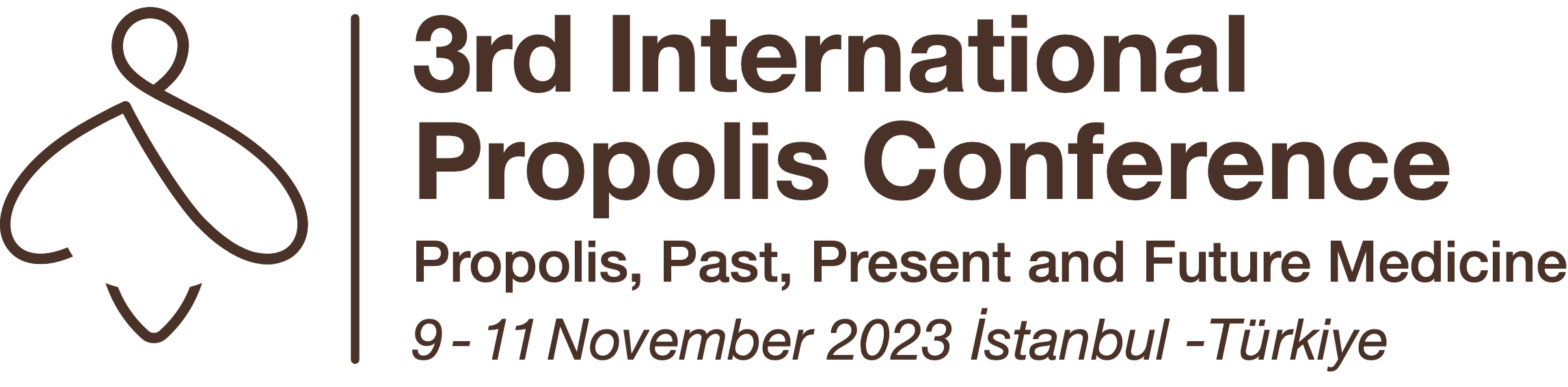 Başlık
Alt Başlık
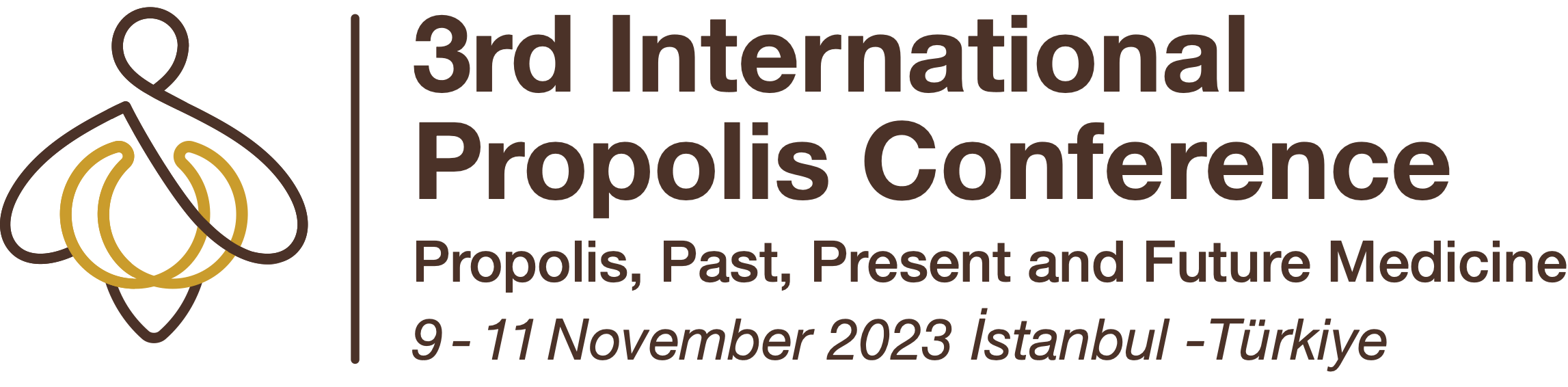 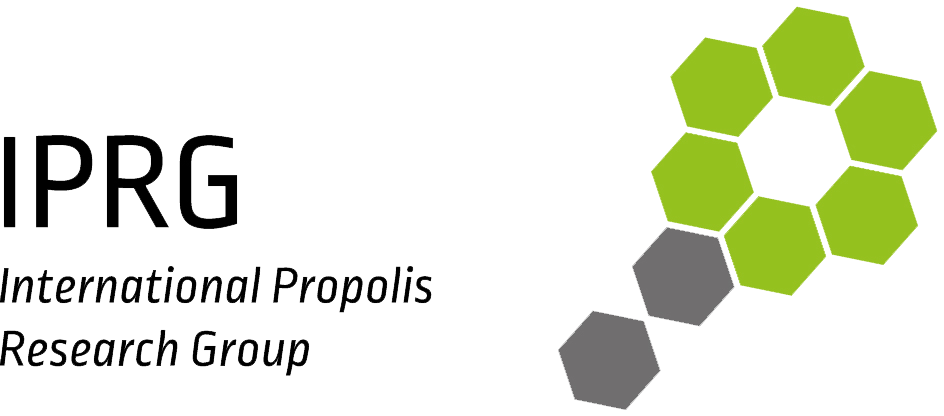 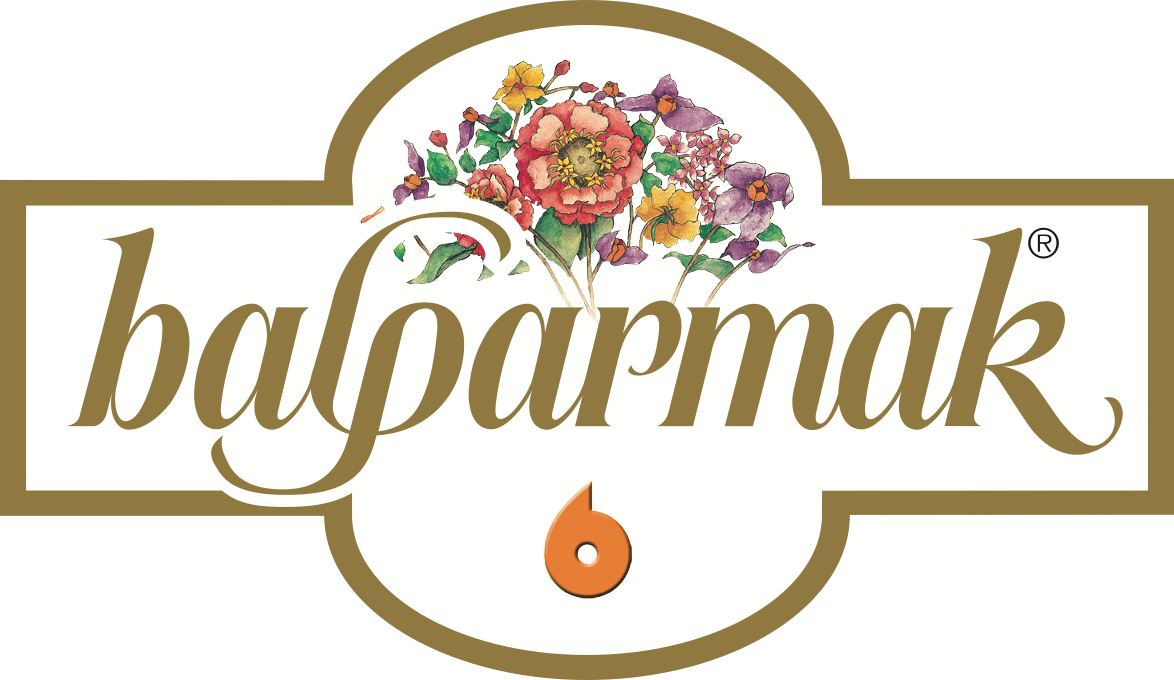 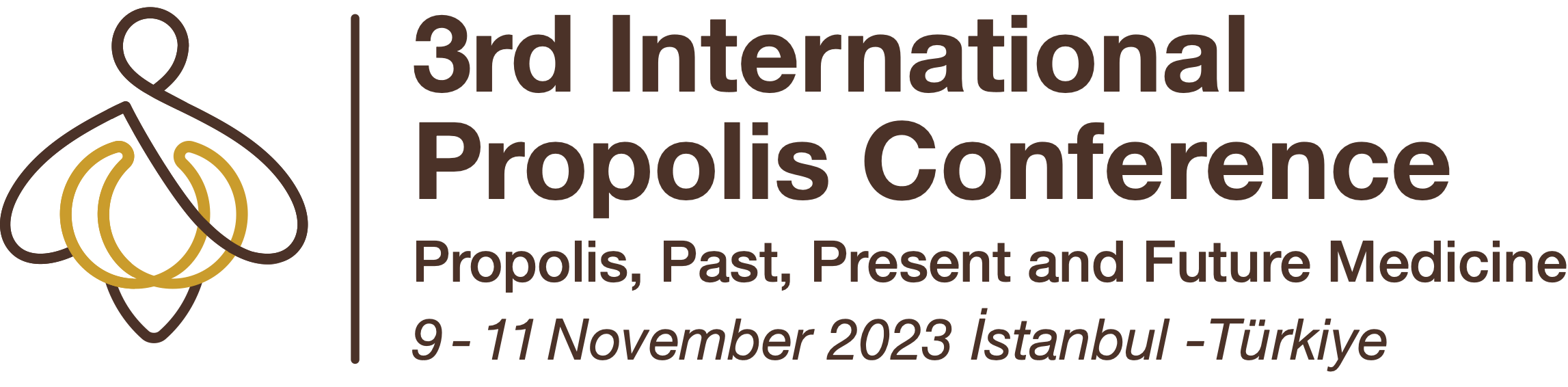